General information on doctoral studies
Gödöllő and Buda Campus
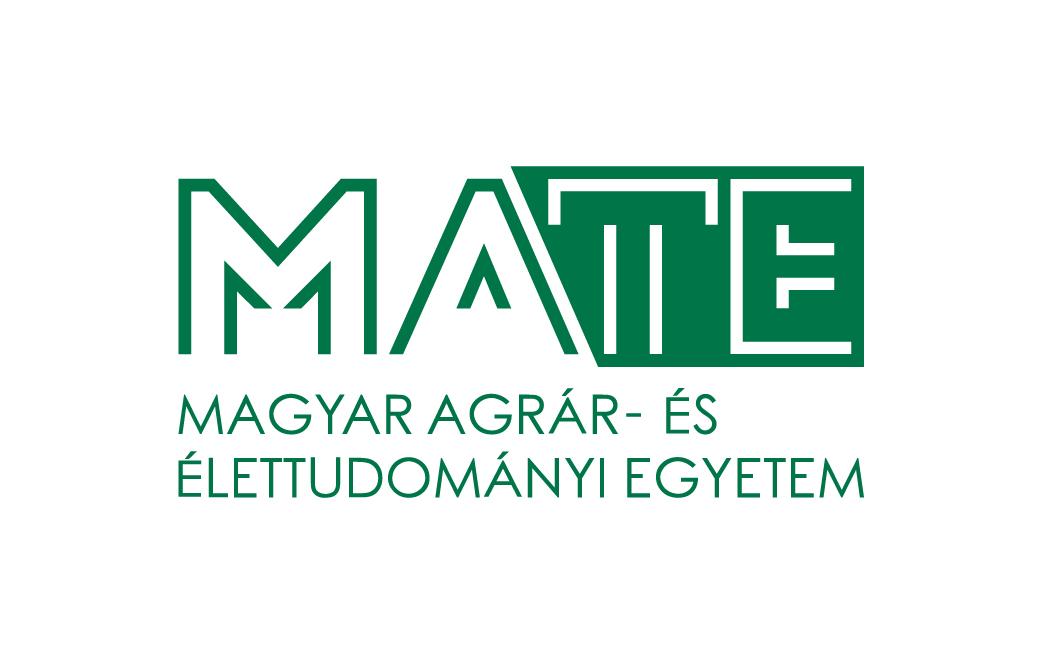 September, 2024
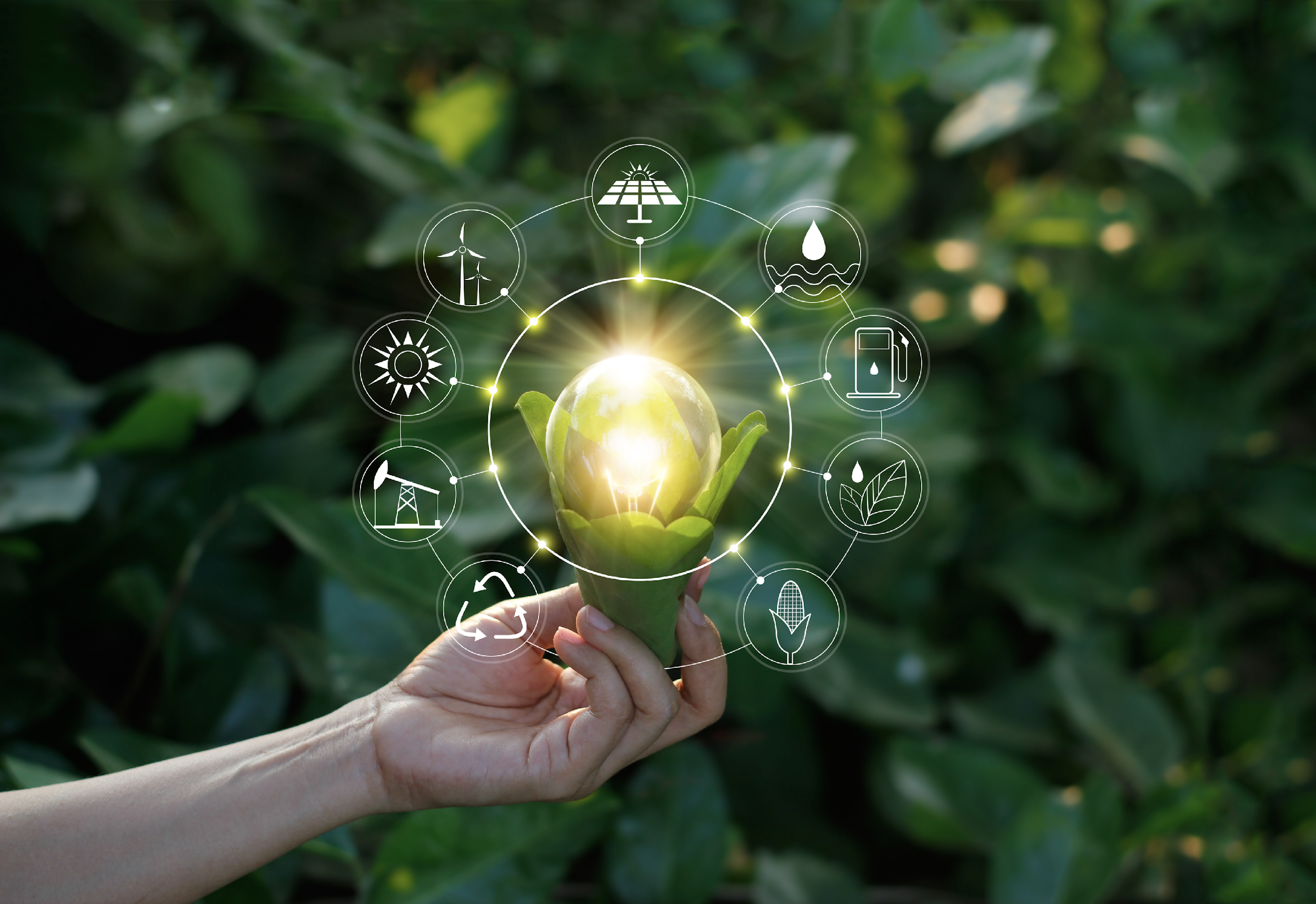 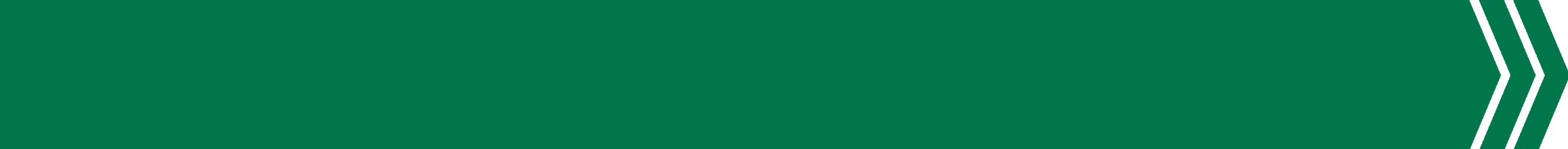 Main contacts
MATE, 2100 Gödöllő, Páter Károly utca 1. ,
Tel.: 06-28-522-000, 
Fax: 06-28-410-804, 
E-mail: phd@uni-mate.hu
AZ ELŐADÁS CÍME, KÉT SORBAN
KÉSZÍTETTE: SAMPLE TAMÁS
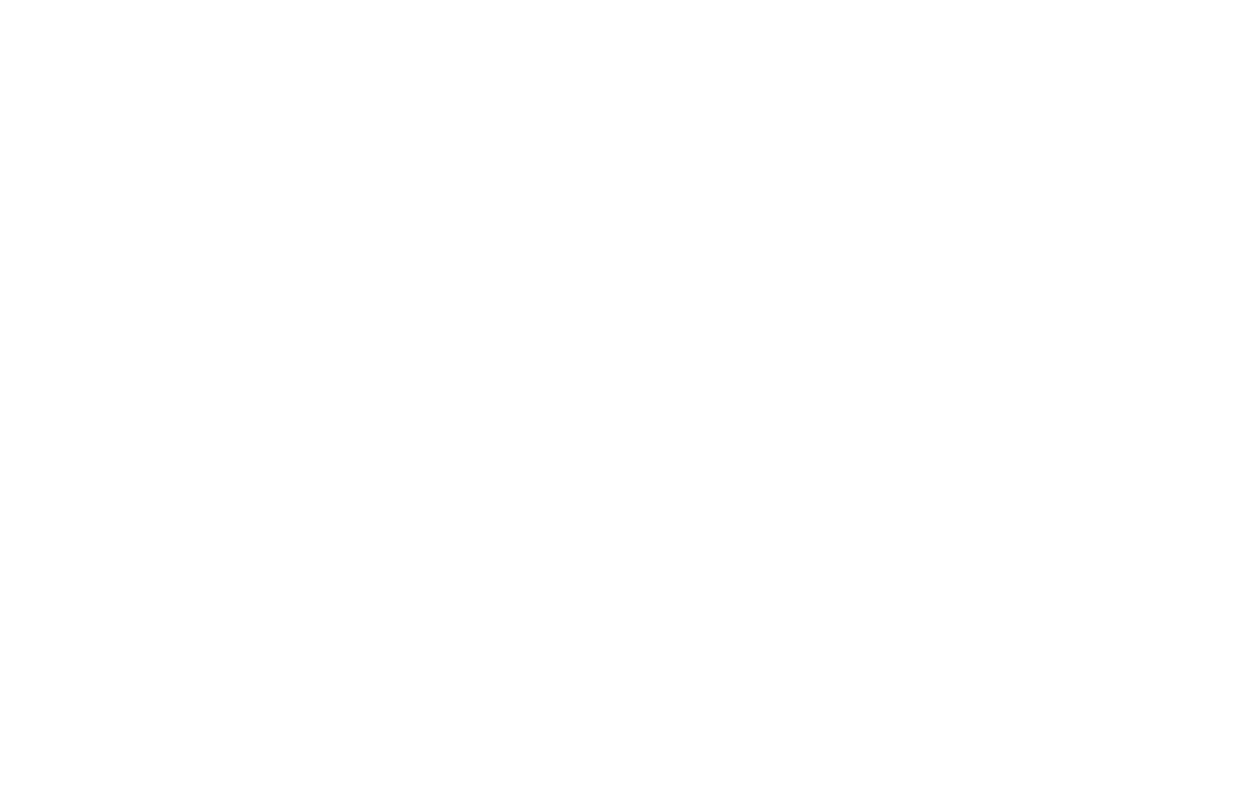 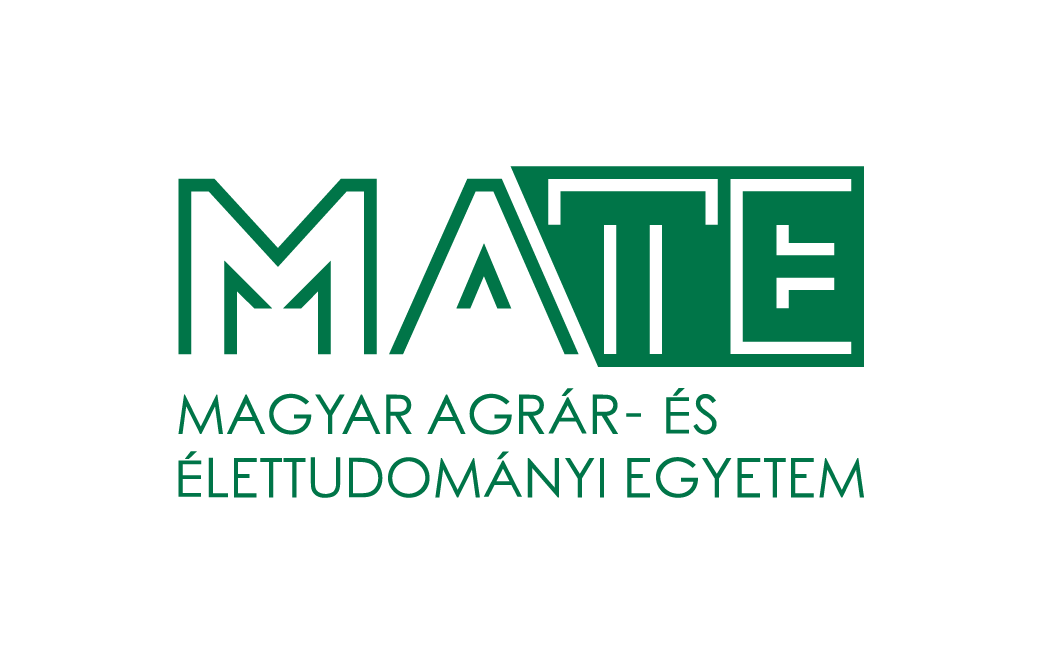 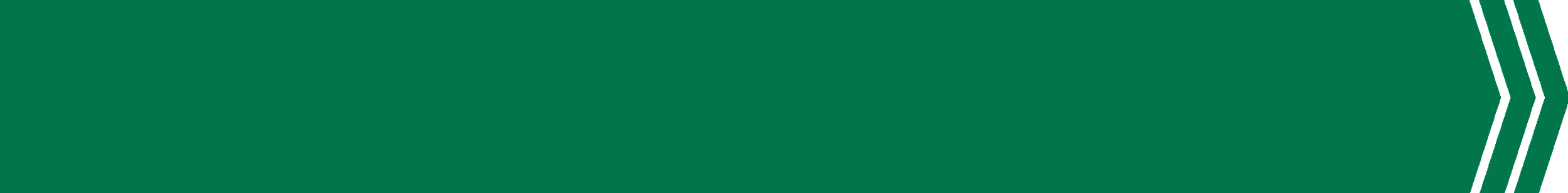 Administration: Who to contact (Gödöllő and Buda)?
Colleagues at DHC
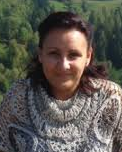 Mónika Hajdú
Head of DHC
Doctoral and Habilitation Centre, Gödöllő
Edit Sima-Dolányi
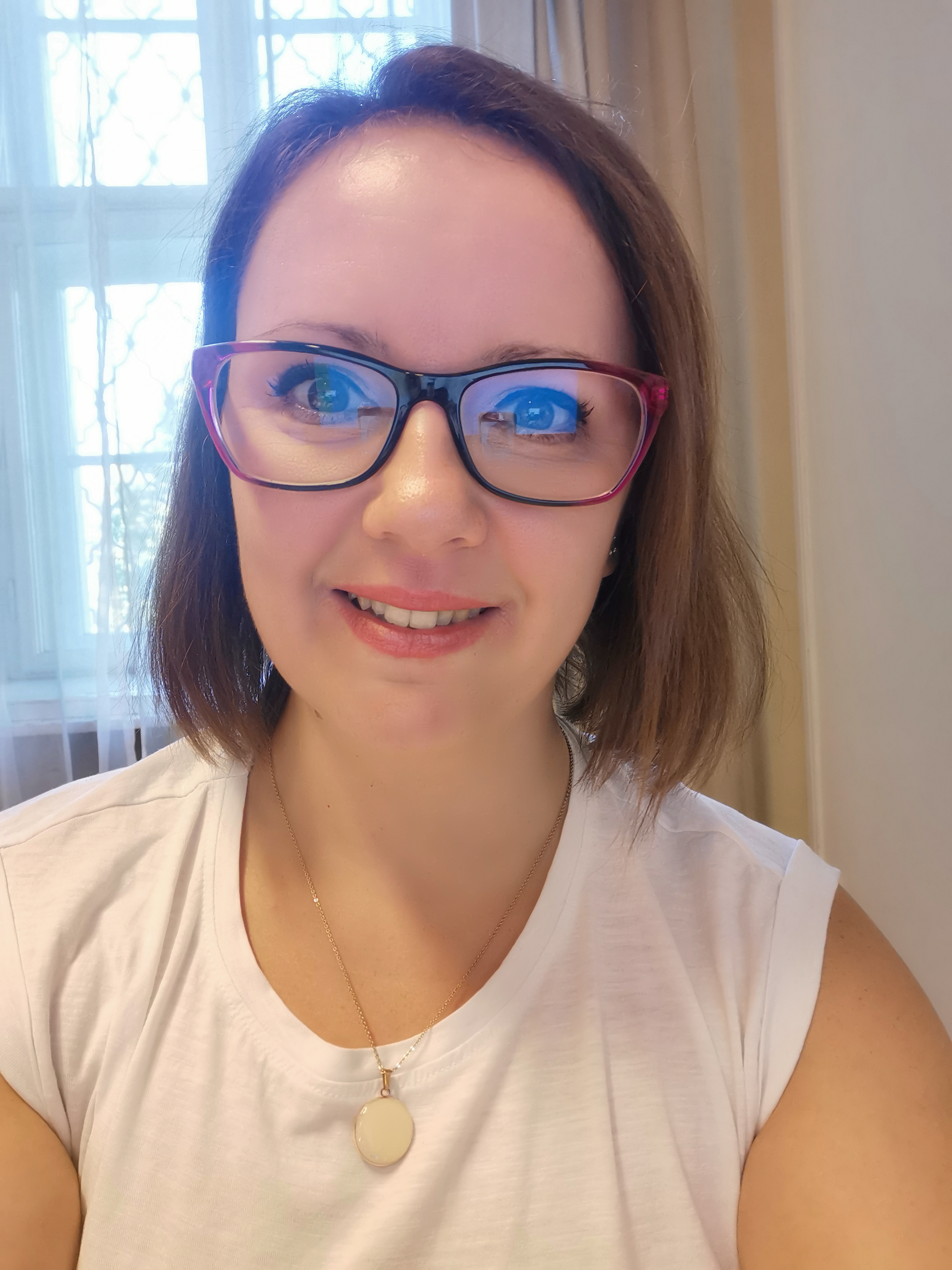 International coordinator (educational)
Doctoral and Habilitation Centre, Gödöllő, Buda
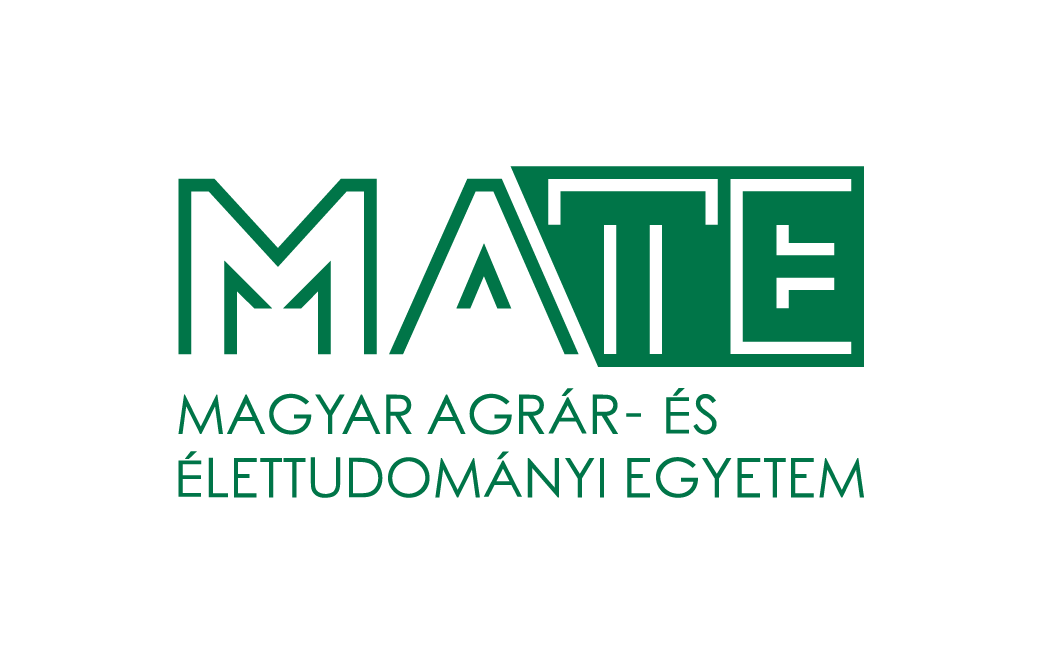 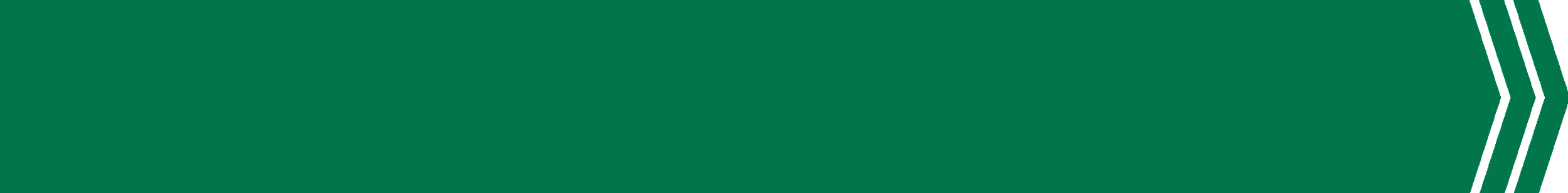 Colleagues at International Centre (IC)
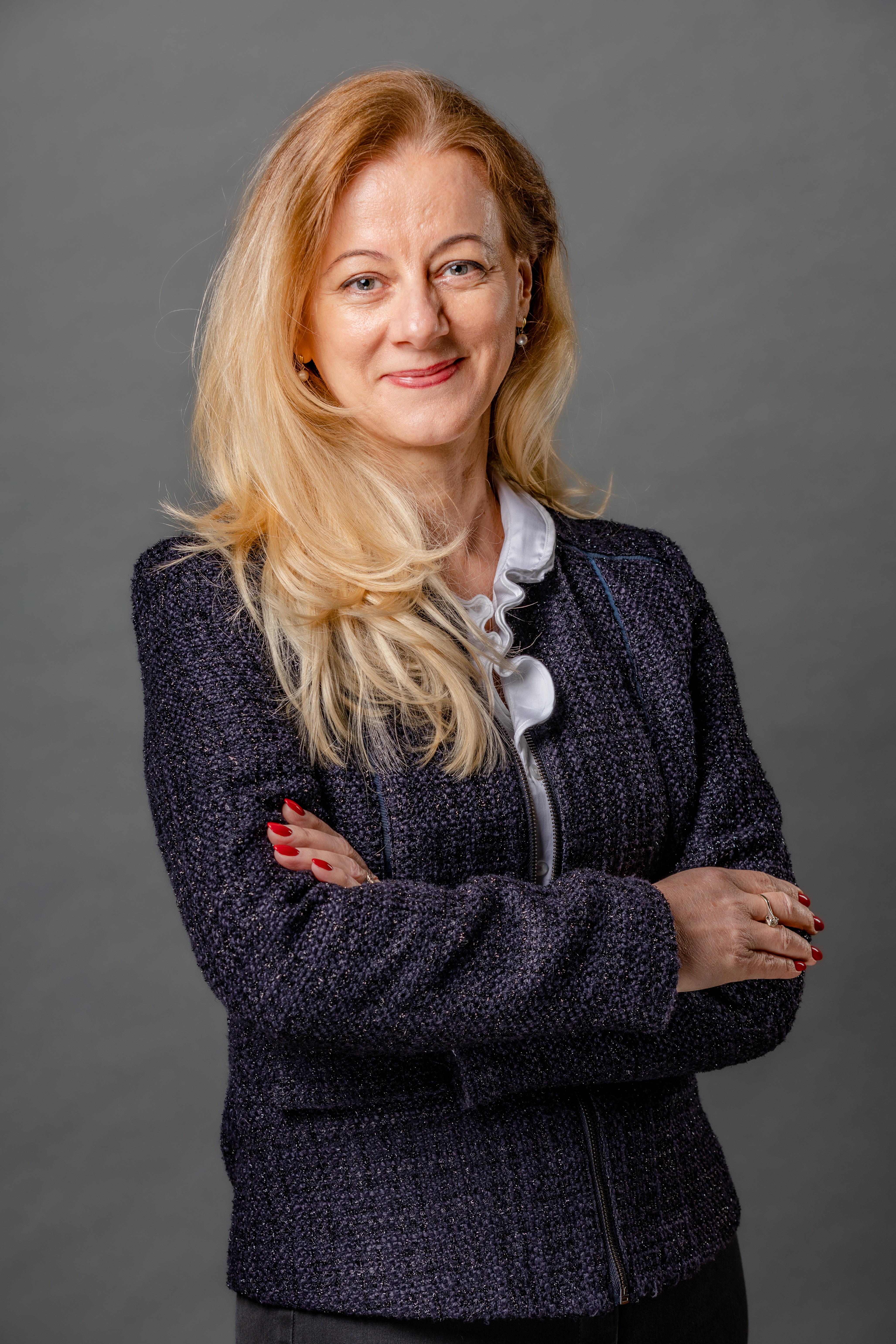 Dr. Zsuzsanna Tarr
Head of Center for International Education
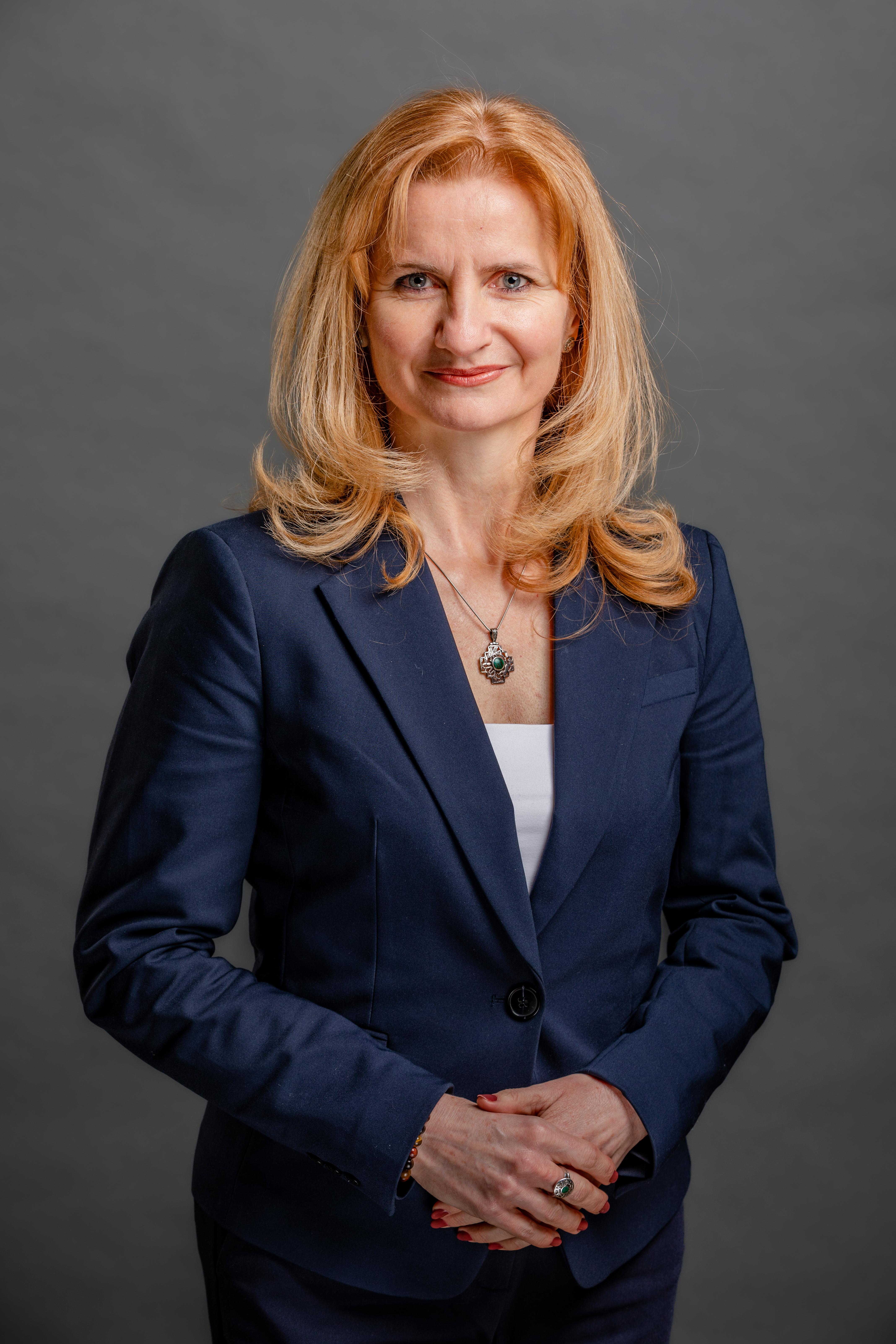 Csilla Kánai
Stipendium Hungaricum (SH) Institutional Coordinator
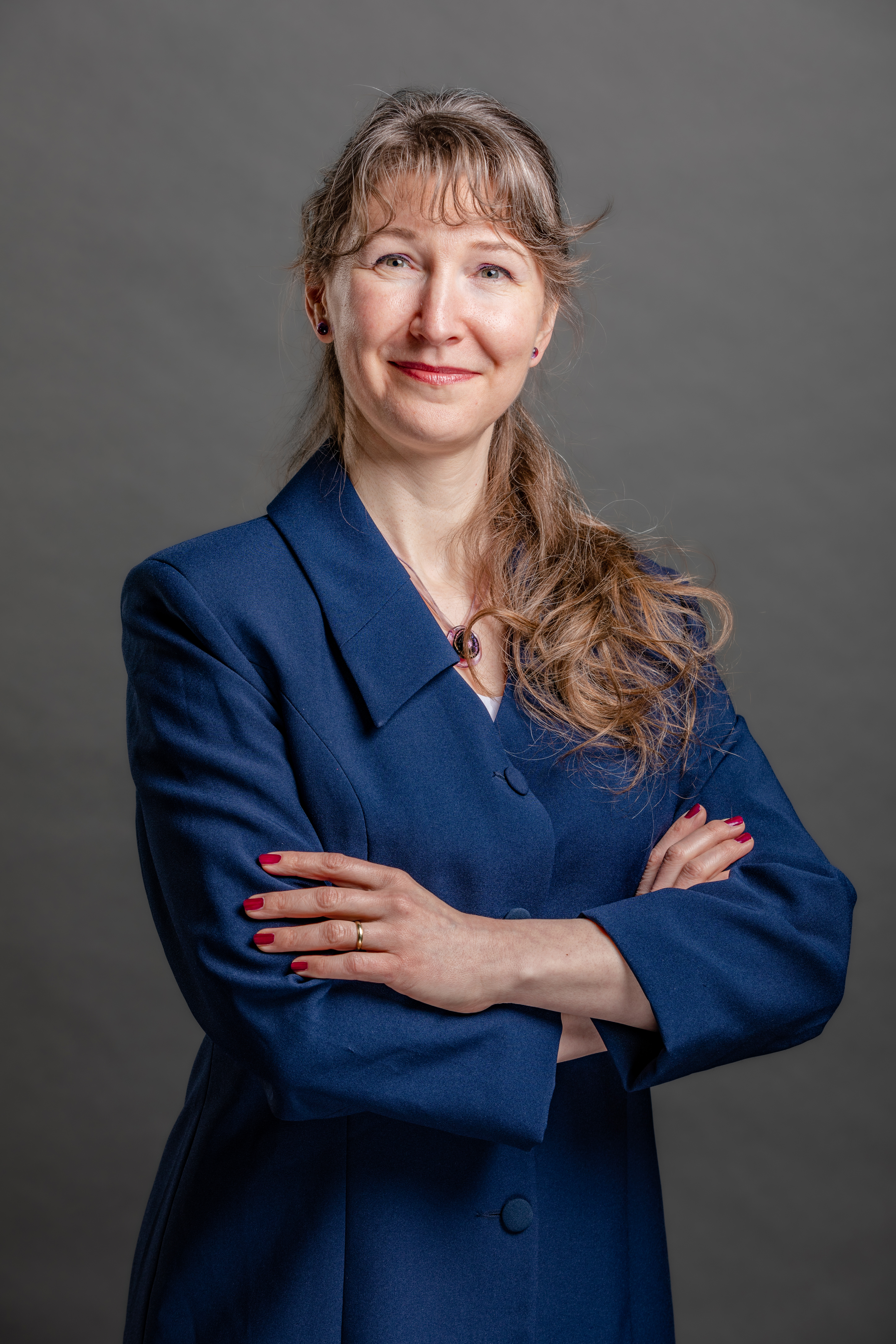 Judit Tallárom-Czingili
Student Services Coordinator – non-educational issues (SH, SCYP, DFP, FAO, MISP, Self-finance)
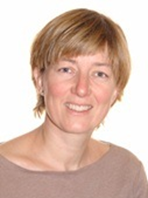 Zsuzsanna Tassy
International coordinator– non-educational issues (SH, Diaspora, MISP)
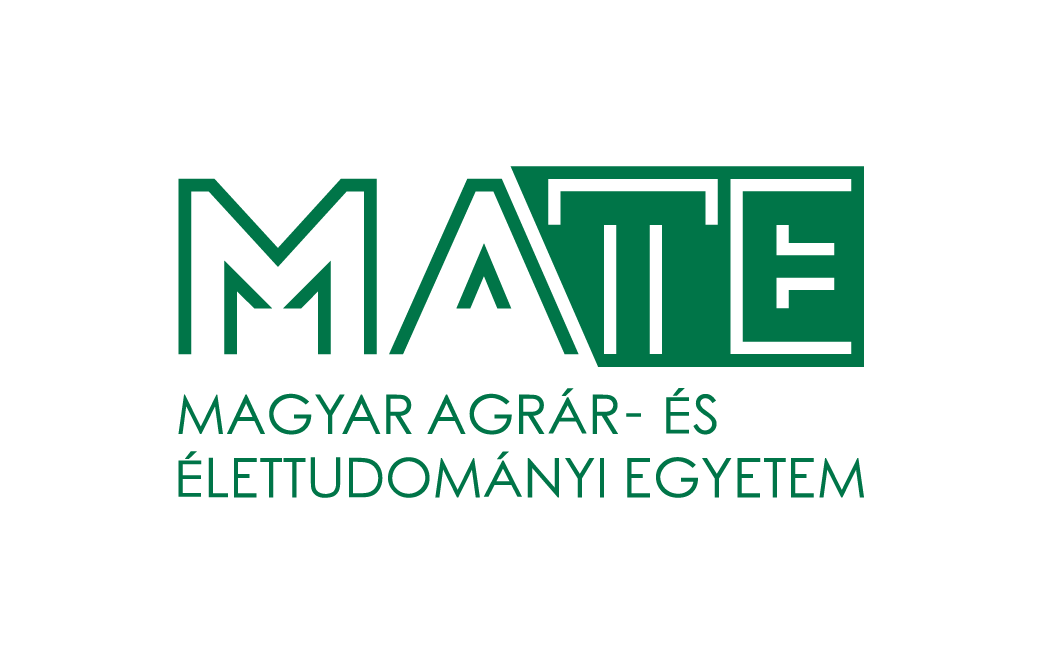 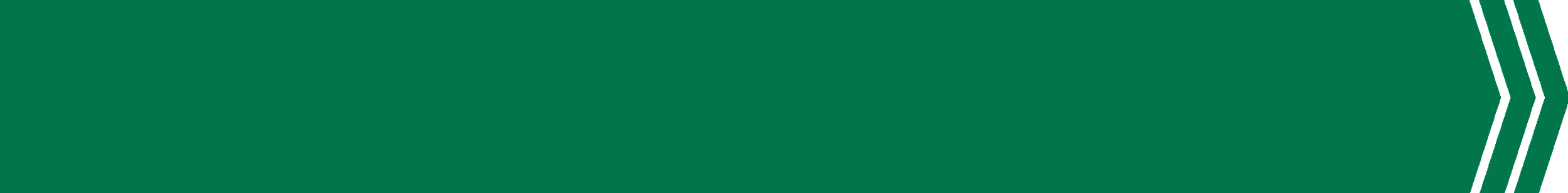 Colleagues at Dormitory (Gödöllő and Buda)
Beáta Kárpáti
Student coordinator
Dormitory, Gödöllő
Orsolya Horváthné Horváth
Student coordinator
Dormitory, Gödöllő
Ildikó Fedor
Head of Dormitory
Somogyi Imre Dormitory, Buda
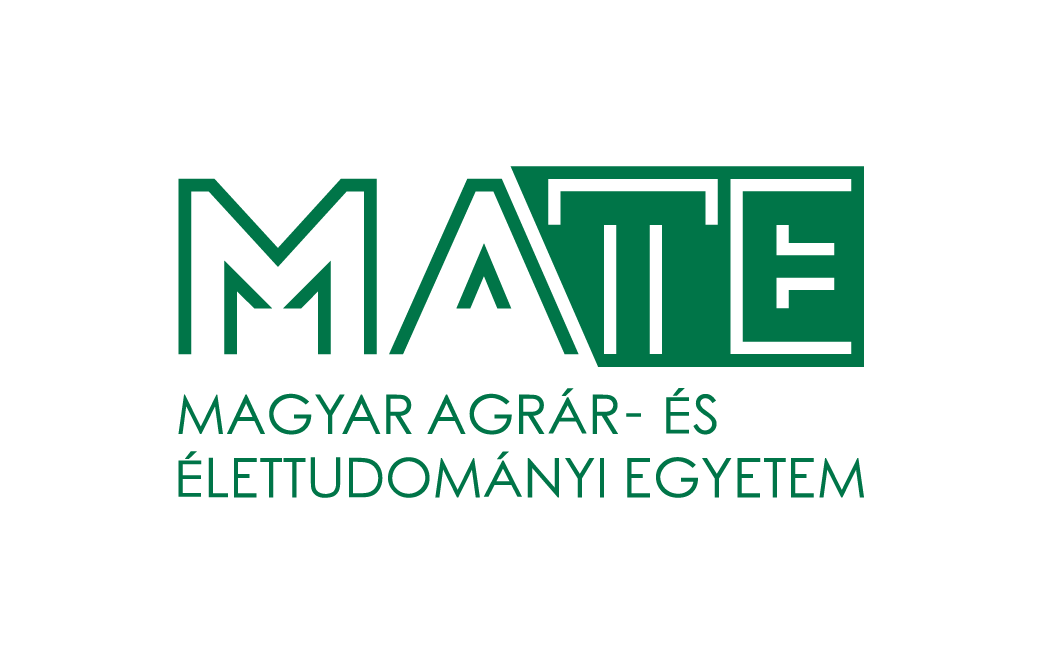 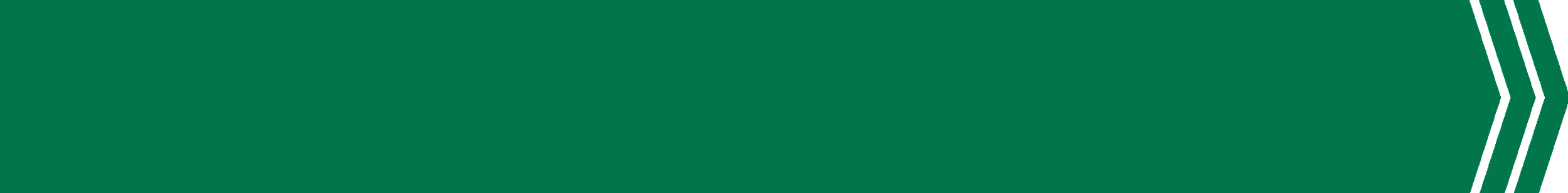 Key sources of information
WEBSITES
https://en.uni-mate.hu/
https://phd.uni-mate.hu/
https://doktori.hu/
FACEBOOK
Join „International students at MATE (former SZIU)” and
„International PhD students MATE (former SZIU)” groups
RULES AND PROCEDURES
https://phd.uni-mate.hu/regulations
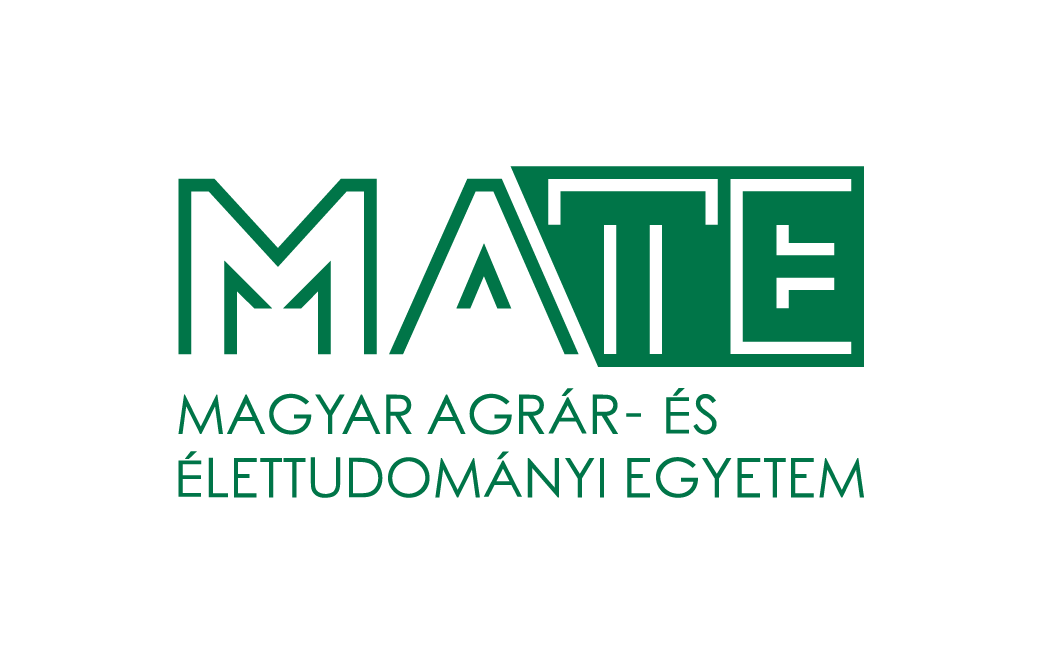 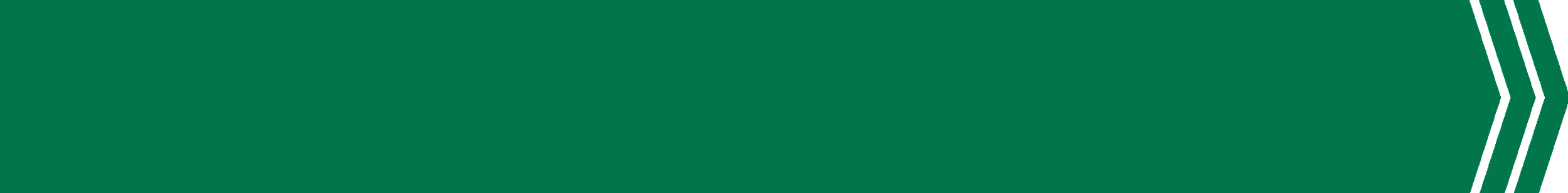 Structure of PhD programme
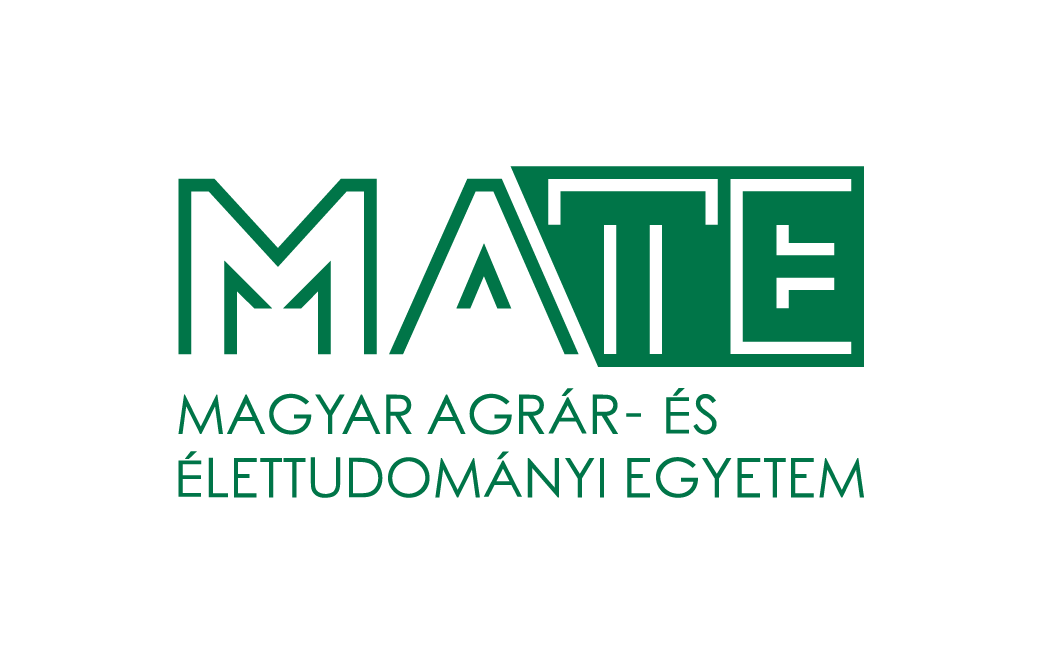 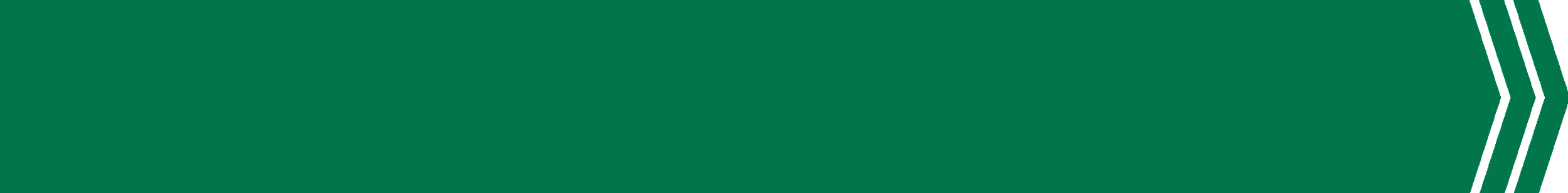 Mid-term (Complex) exam
„theoretical exam part” 
 2 subjects, defined for the students (usually from the list of courses)

„thesis related part”
 Scholars have to report on the progress of literature review,  and project planning and initial research activities
Registration required (via Neptun)
Supervisor’s recommendation necessary
It is a public event 
Exam Committee: minimum 3 members 
The chair is a professor
All members hold PhD degree
Supervisor present, but not member, does not vote
The 2 parts are evaluated individually 
Evaluation: passed / fail
Descriptive  assessment will be issued on the spot
Both parts have to be successful
The theorexam can be resit once. If the second resit fails the programme is terminated.
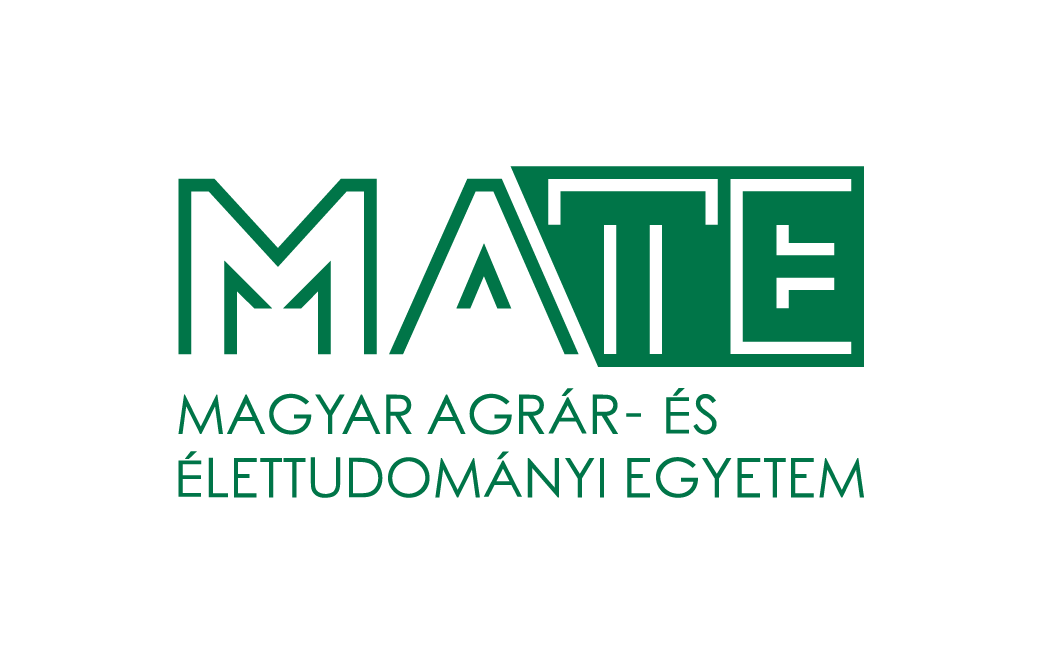 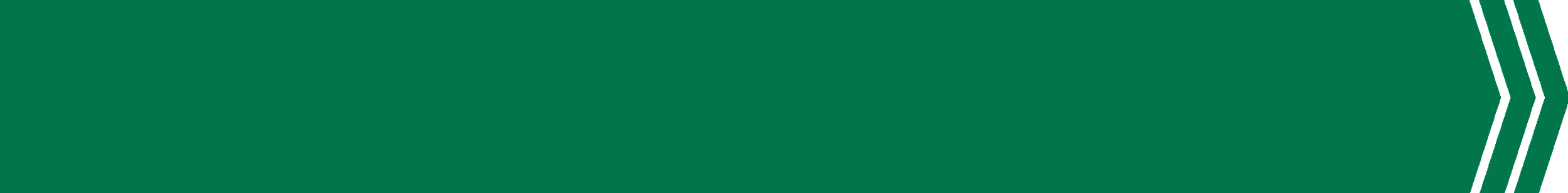 Terms of PhD degree
successful mid-term exam, 
240 credits
obtaining  the final certificate (absolutorium), 
documentation of the independent scientific work according to the DS rules (publication)
Defending the results and thesis in a public discussion (defence)
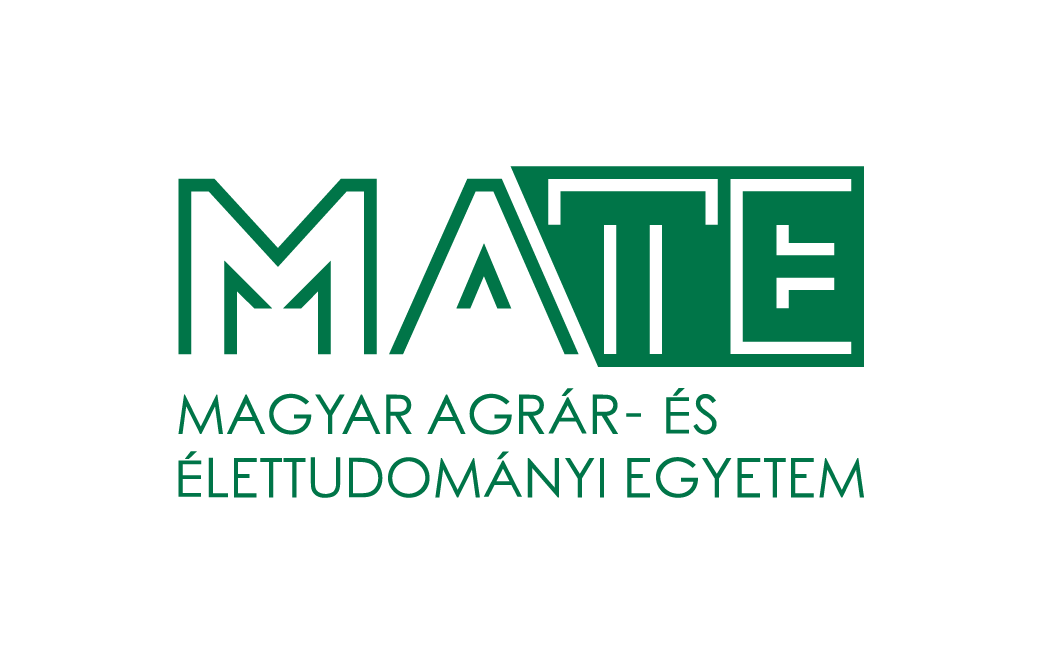 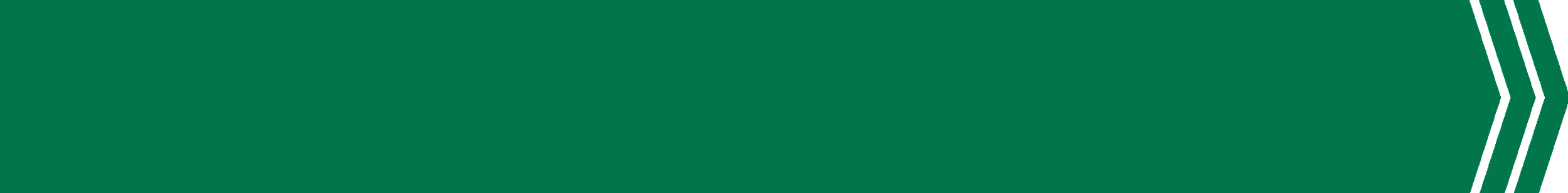 Programmes for international students
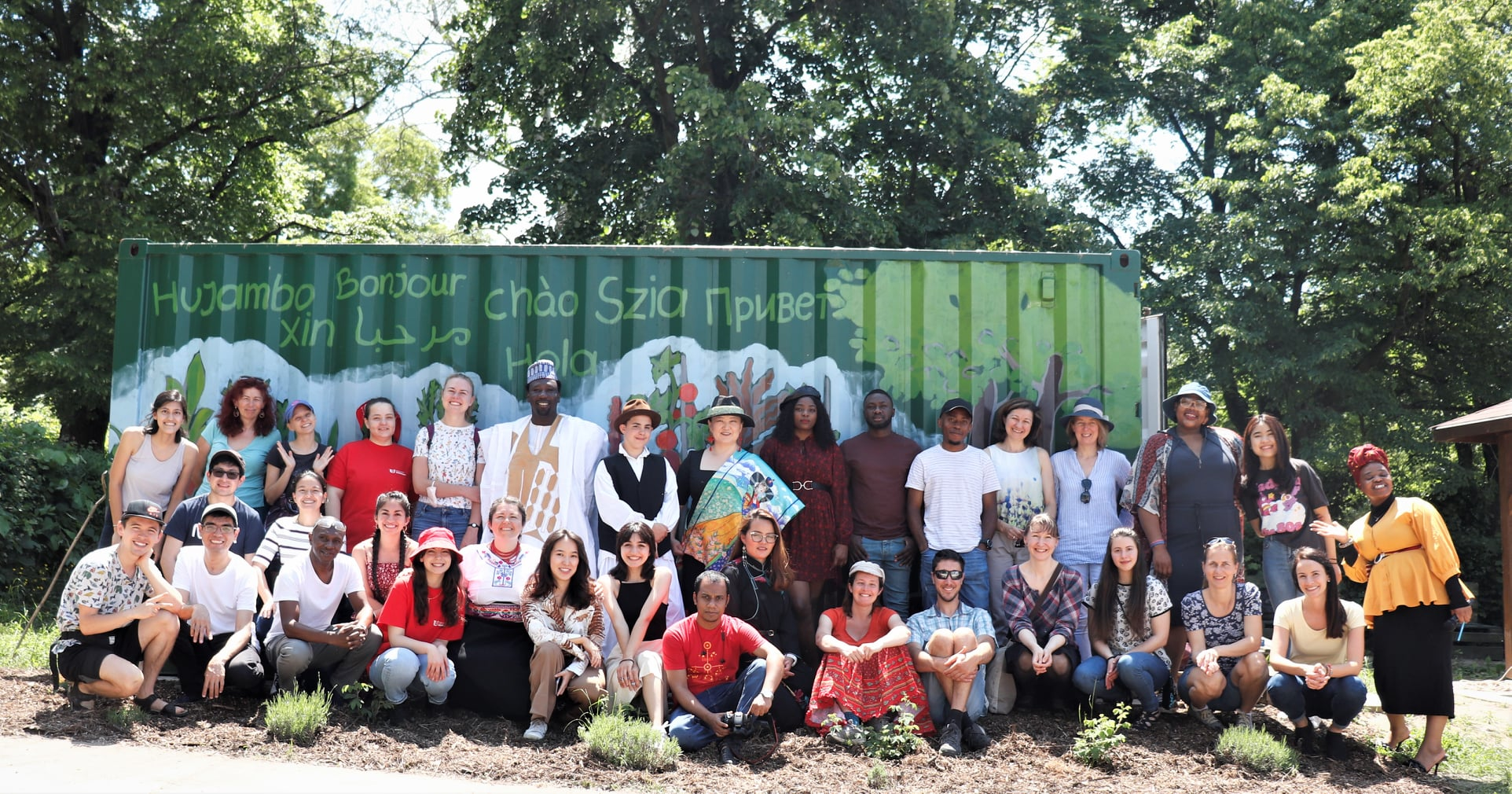 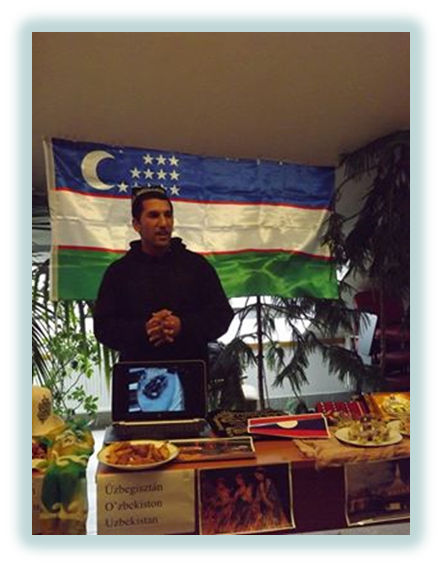 Orientation Week 
Researcher’s Night
International Opening Ceremony
Cultural events (international dinner, Hungarian folkdance teaching, sports competitions etc.)
Hungarian language course is offered
Plant, farm visits 
Participation on scientific conferences 
Community garden in Gödöllő (grow your own veggies and herbs): https://www.facebook.com/SZIA-Agroecological-Garden-of-MATE-112538517117241/
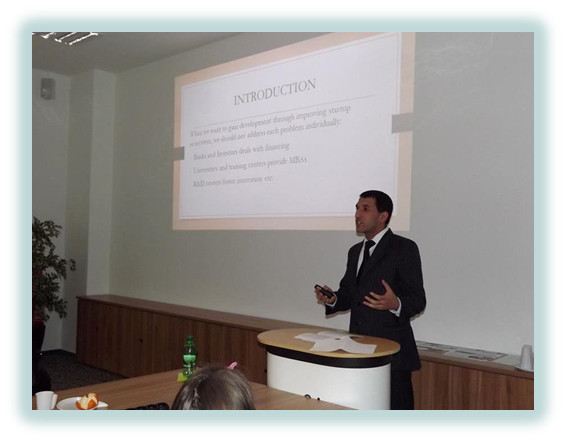 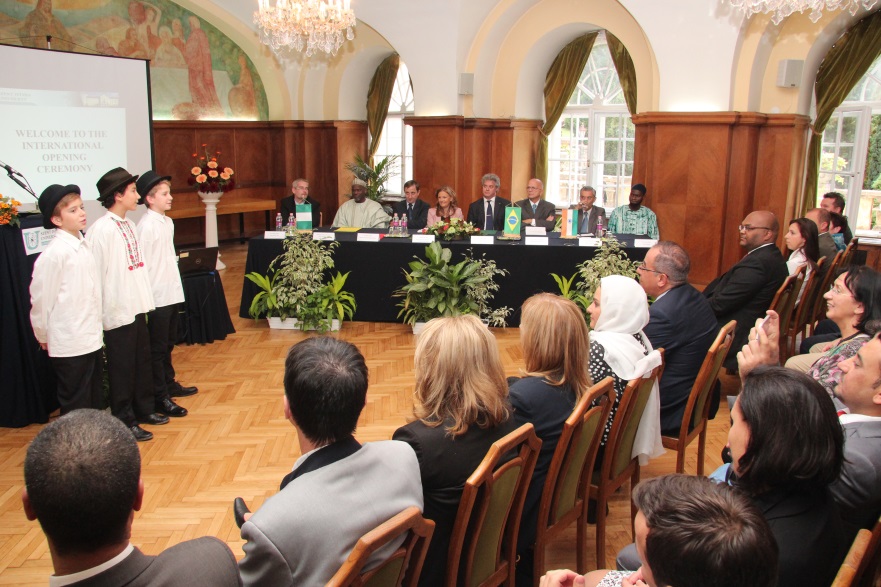 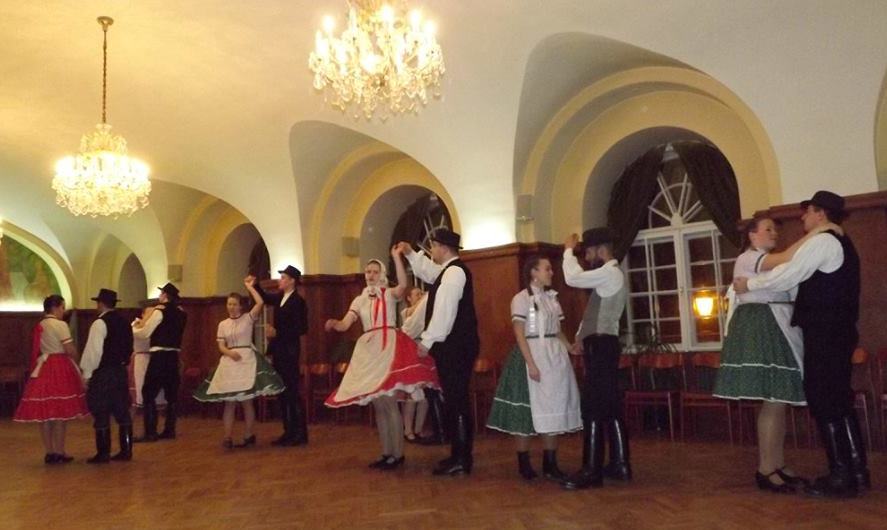